Science Primary 2 – Space GridLI: I can understand space.
Draw and label a picture of the solar system.
(Include the stars, planets and moon).
Write a song or a rap about space.
Write a sentence saying what you have learned about stars and draw a picture.
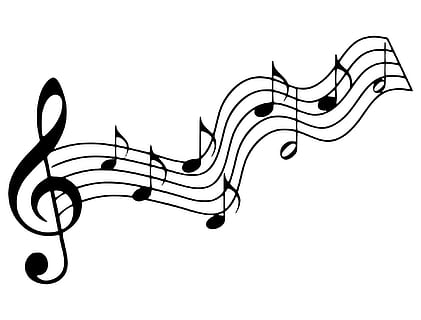 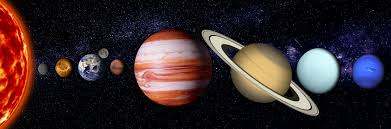 Can you create some mnemonics to help remember the order of the planets?

(My Very Excited Mother Just Served Us Noodles)
Mercury, Venus, Earth, Mars, Jupiter, Saturn, Uranus, Neptune)
Design and draw a space rocket.
Keep a sky at night journal for a whole week. You could draw a picture of the moon every night.  
Does it change over the course of the week?
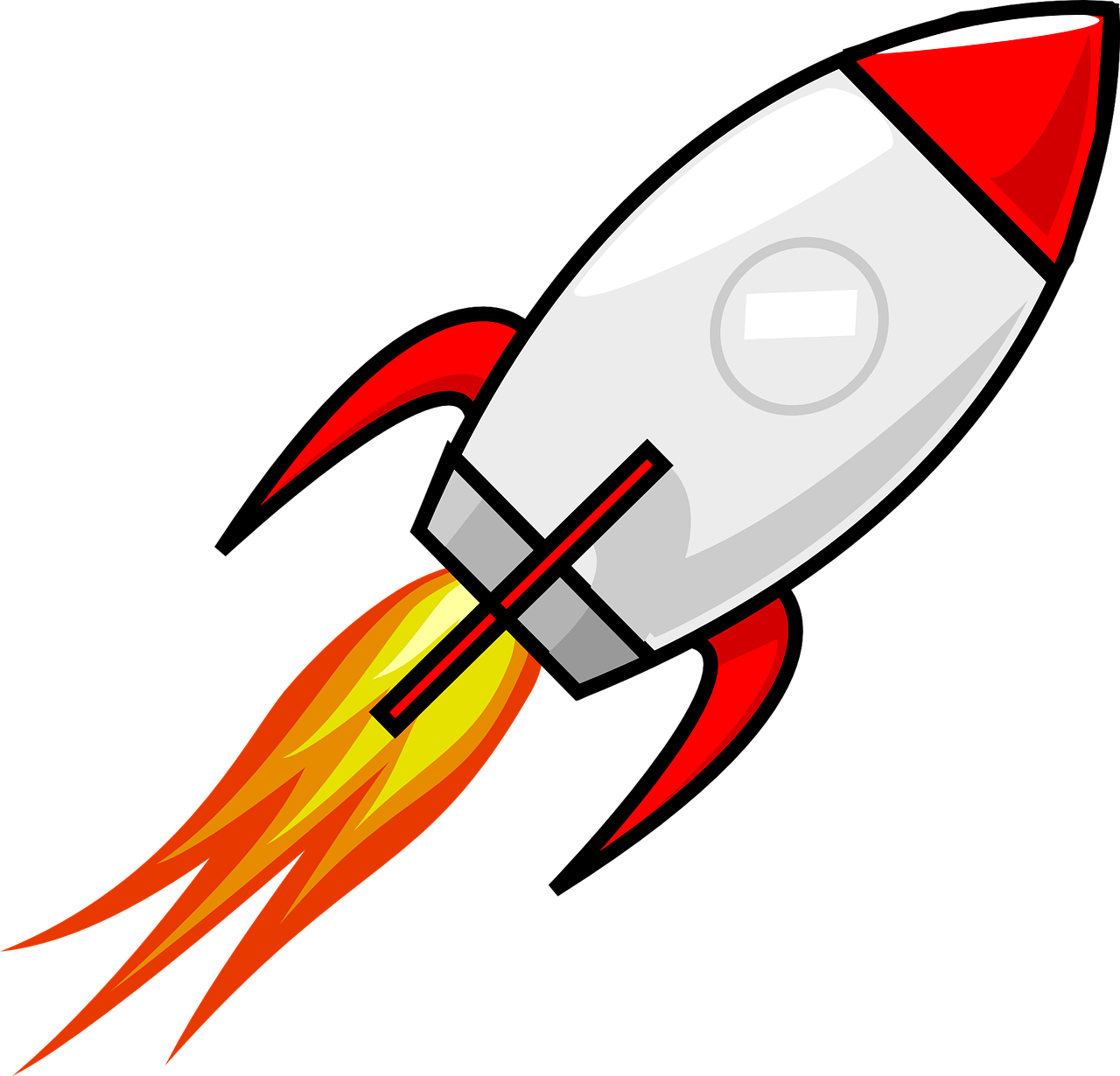